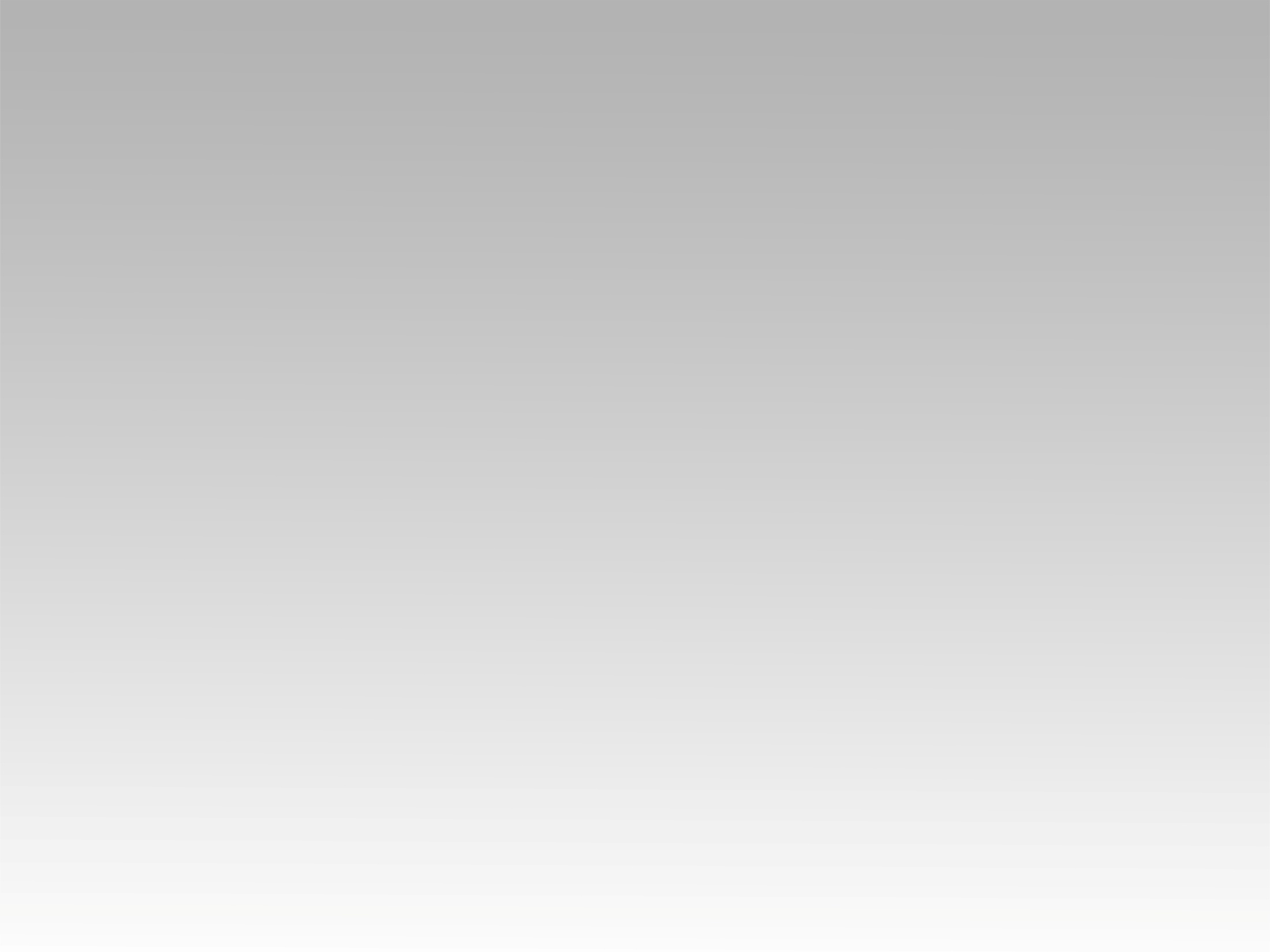 ترنيمة 
آن أوان الانطلاق بانتصار
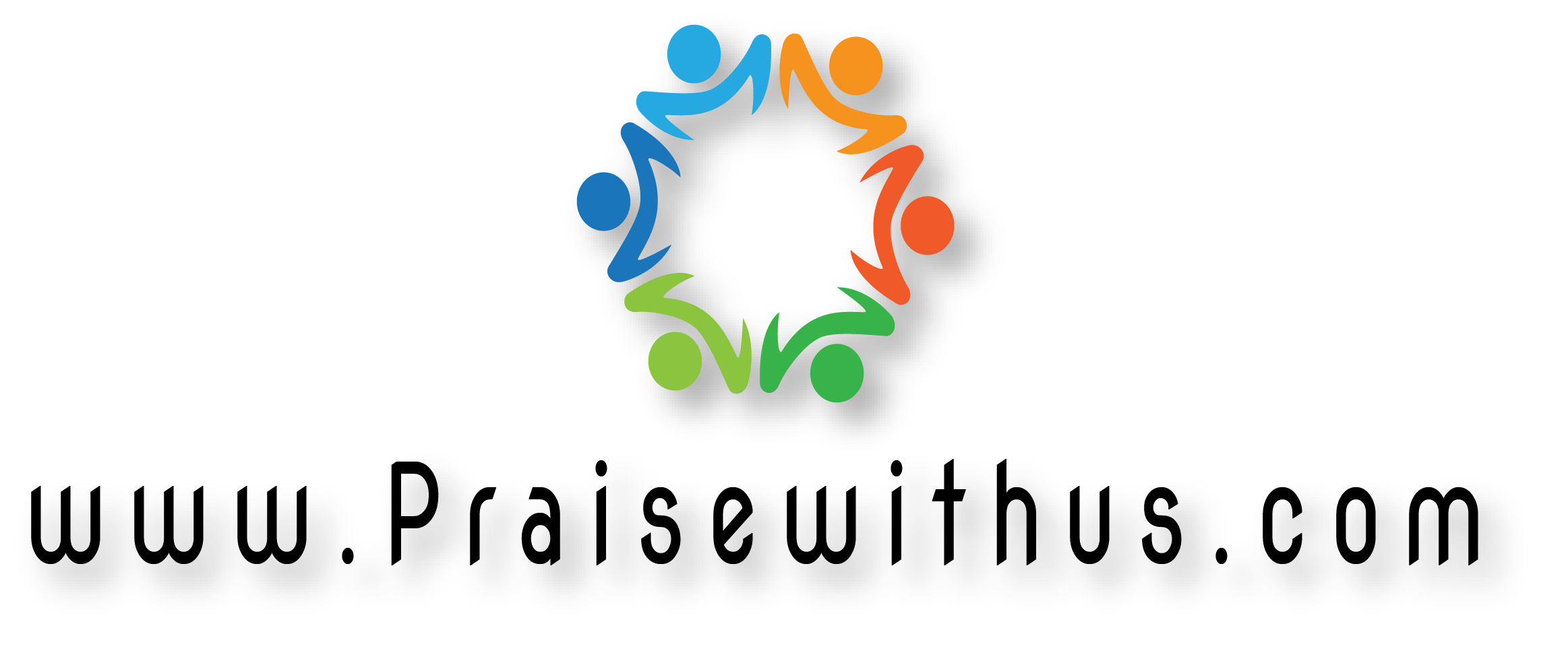 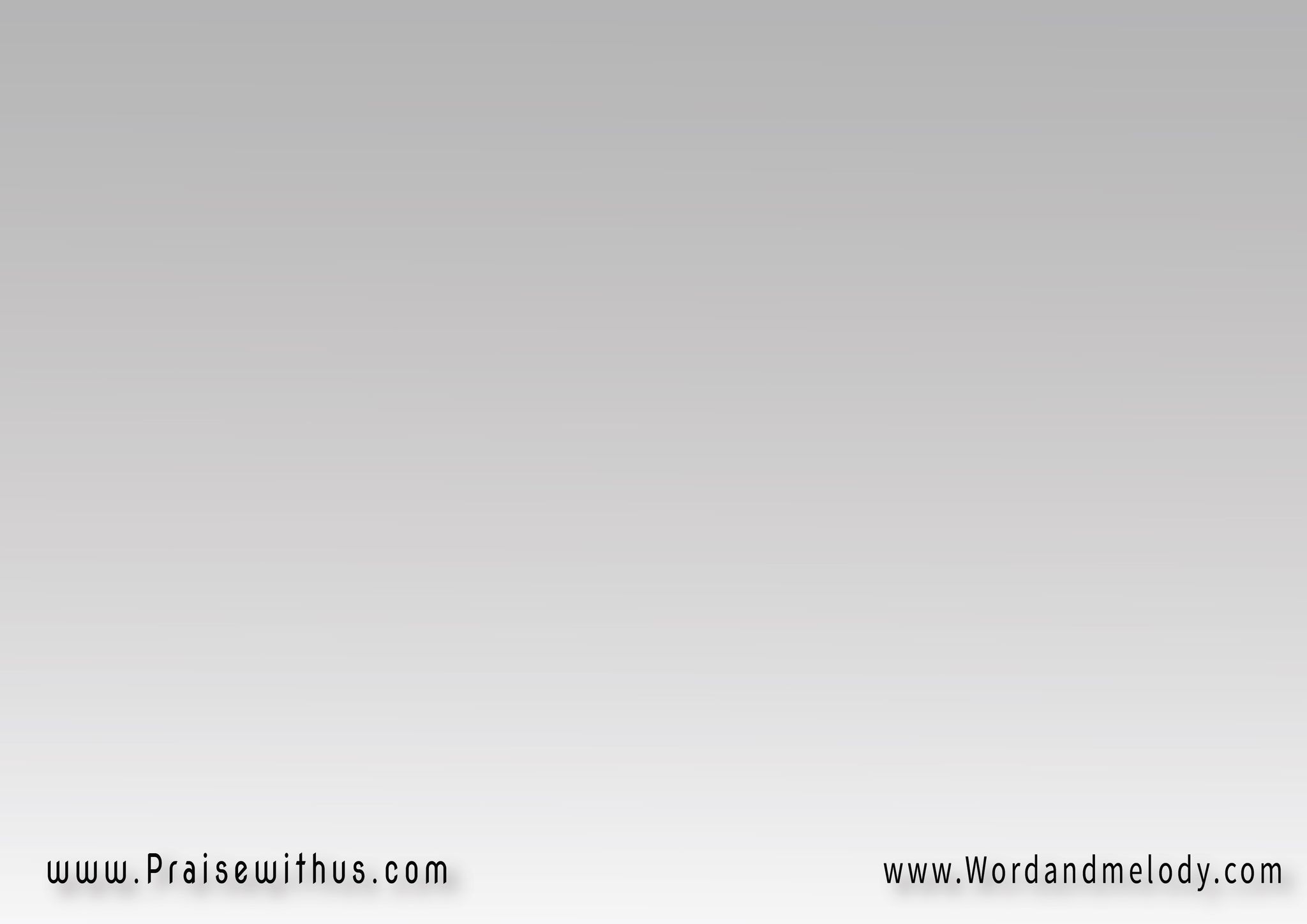 1-
آن أوان الانطلاق بانتصار 
اليوم يوم الانتصار
إلى متى أحيا لك بلا حراك 
إلى متى أخشى الغمار
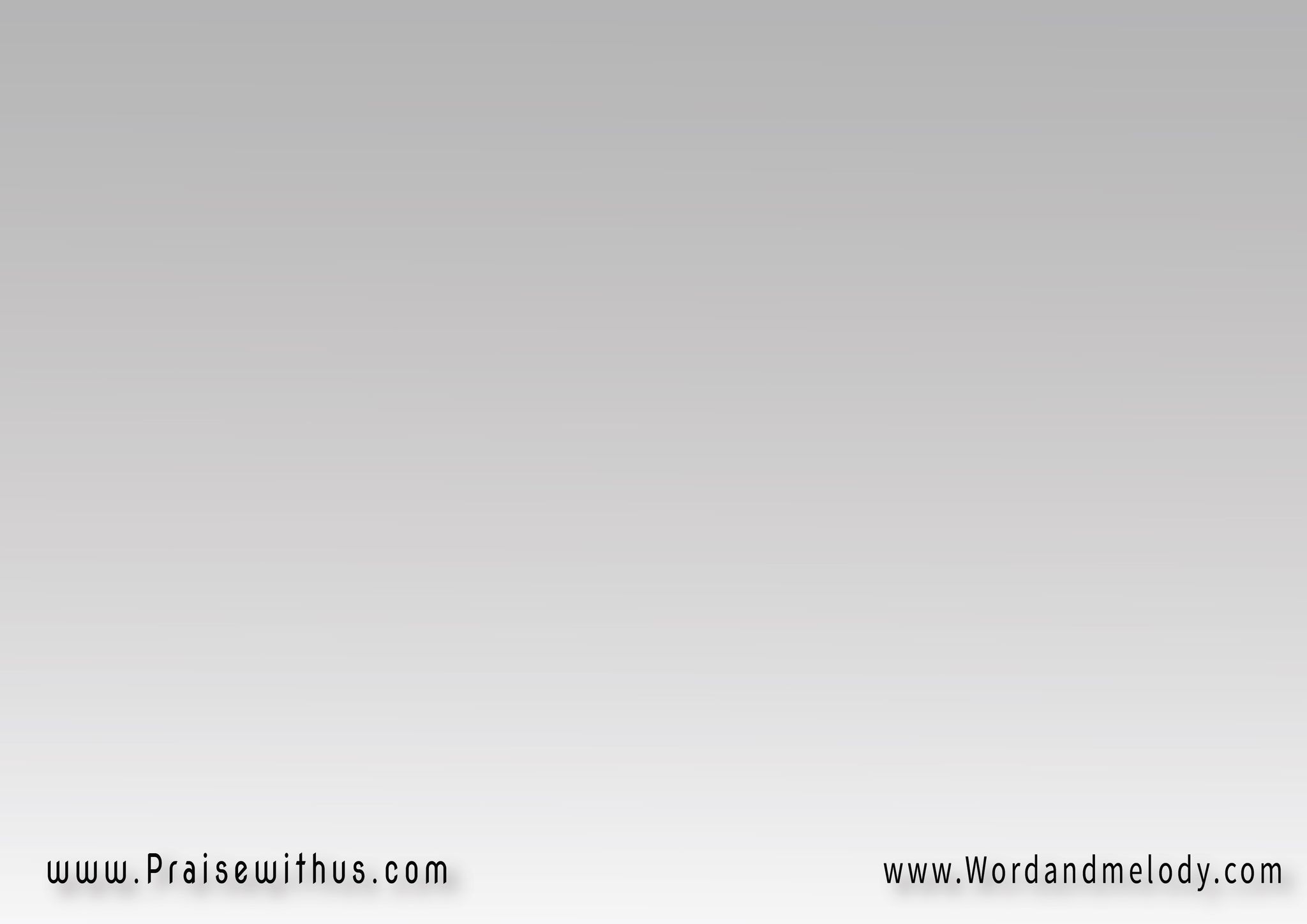 سأدخل العمق 
إلى النهر الكبير 
مللت شاطئ الفتور
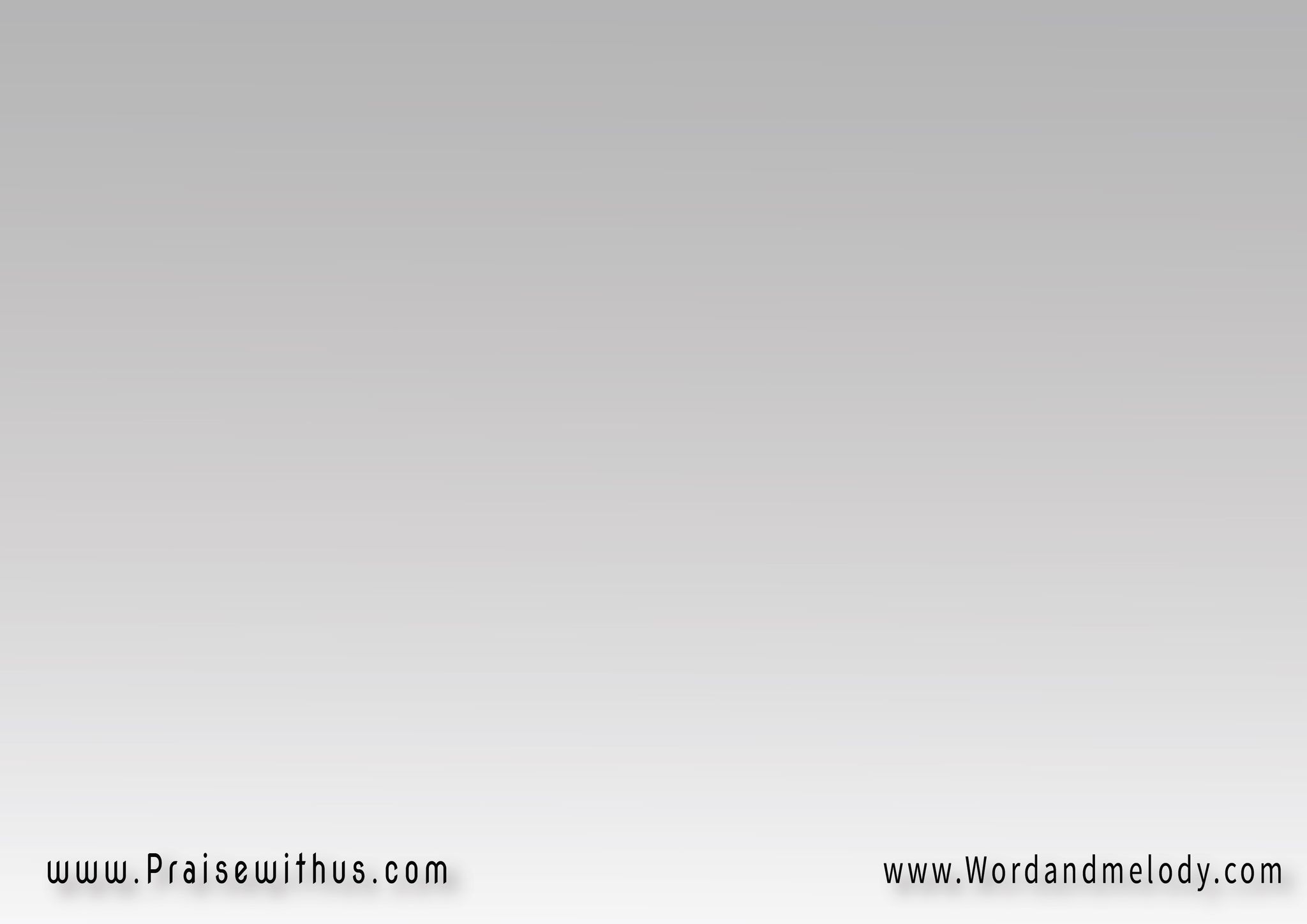 القرار:آتي إليك طالباً 
غمري بروحك الغني
الآن في هذا المكان 
الآن في هذا المكان
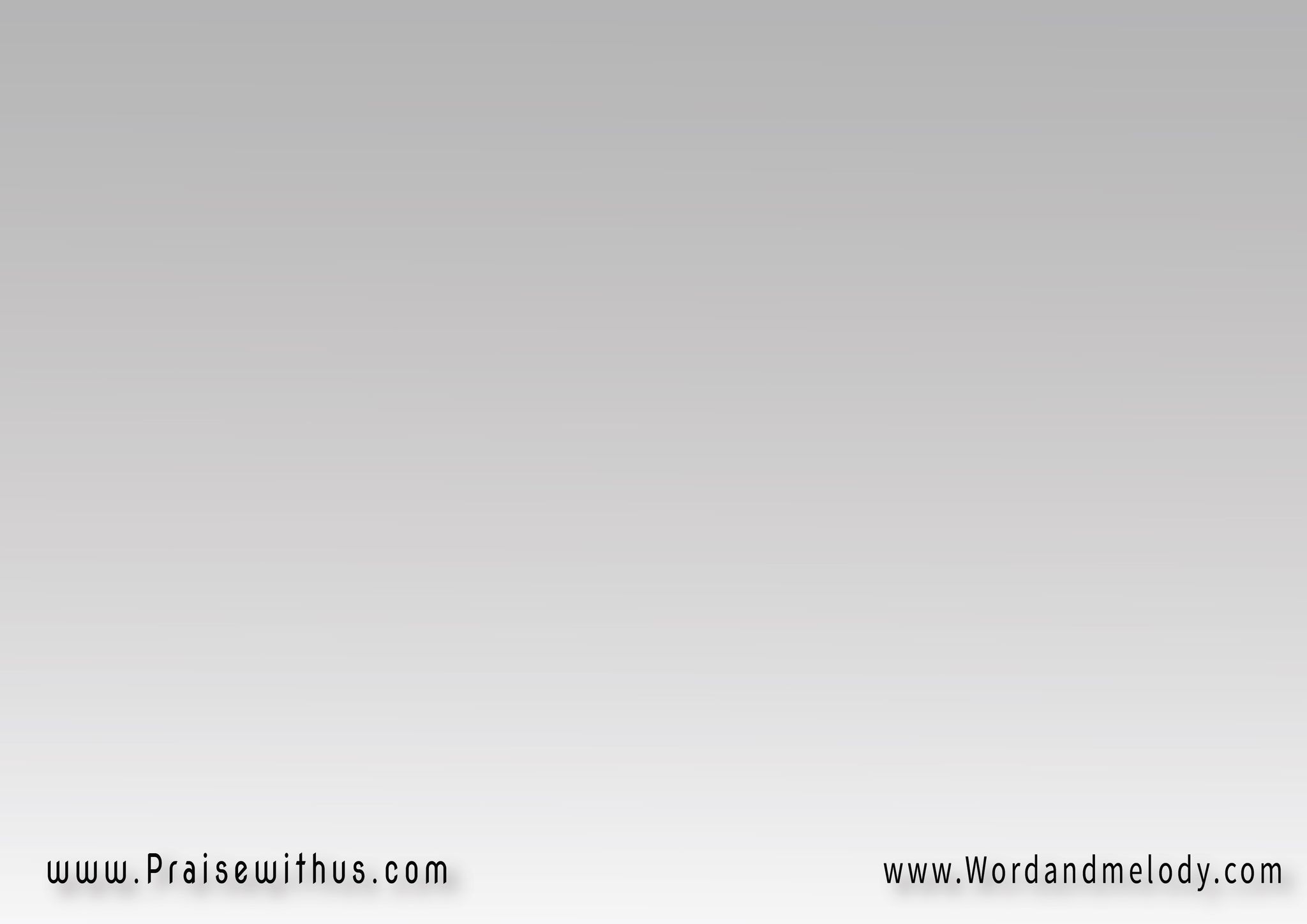 ومن هنا لن أذهب 
إلا إذا استجبت لي
وهكذا أنطلق بقوة يا سيدي
منتعشاً طول الزمان
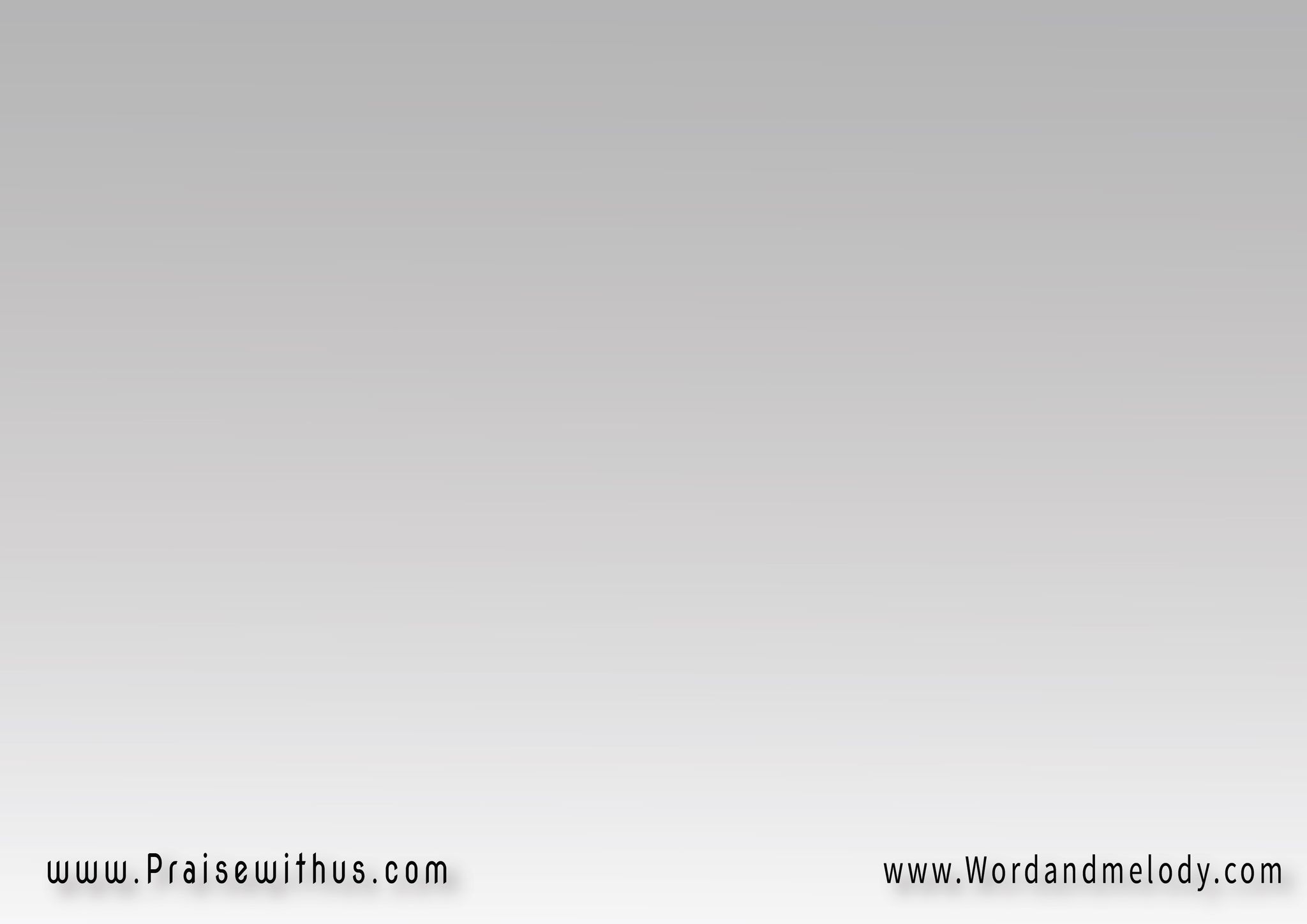 2-
يا رب حررني إلى التمام 
من قيود عالم الدمار
كي روحك الفياض روح 
الانتعاش يملأ قلبي بانهمار
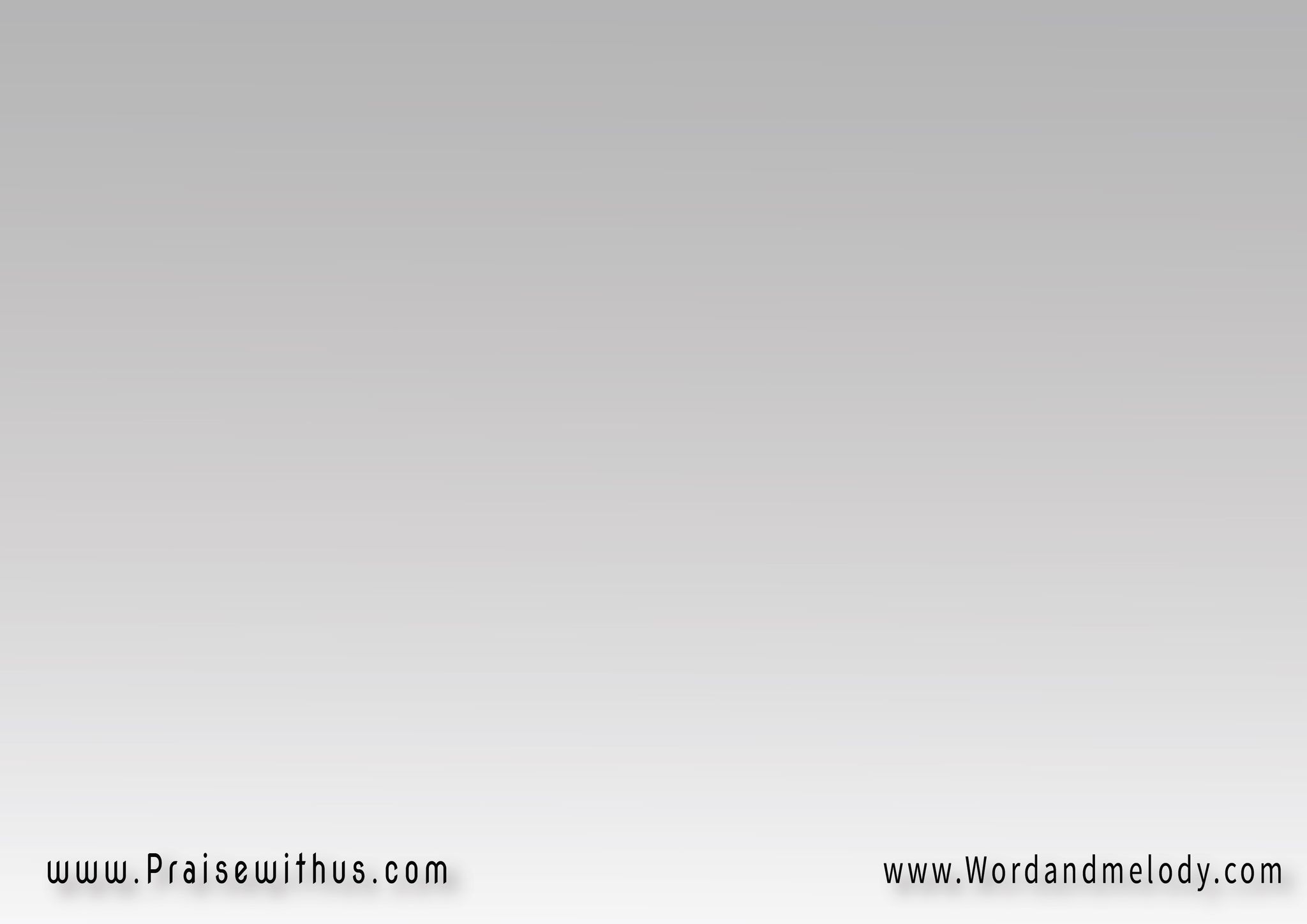 وقوة من الأعالي 
أعطني جدد 
شبابي كالنسور
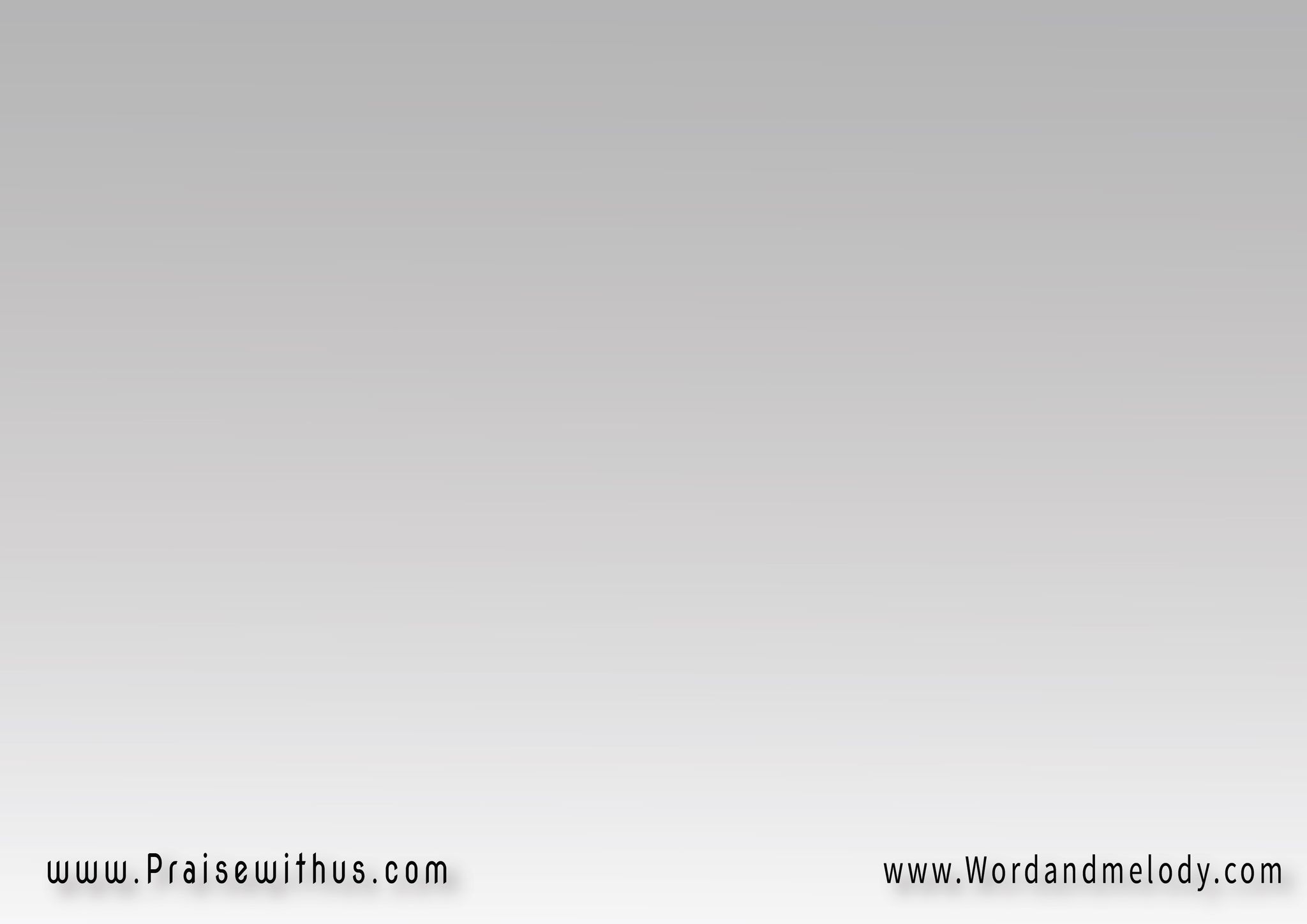 القرار:آتي إليك طالباً 
غمري بروحك الغني
الآن في هذا المكان 
الآن في هذا المكان
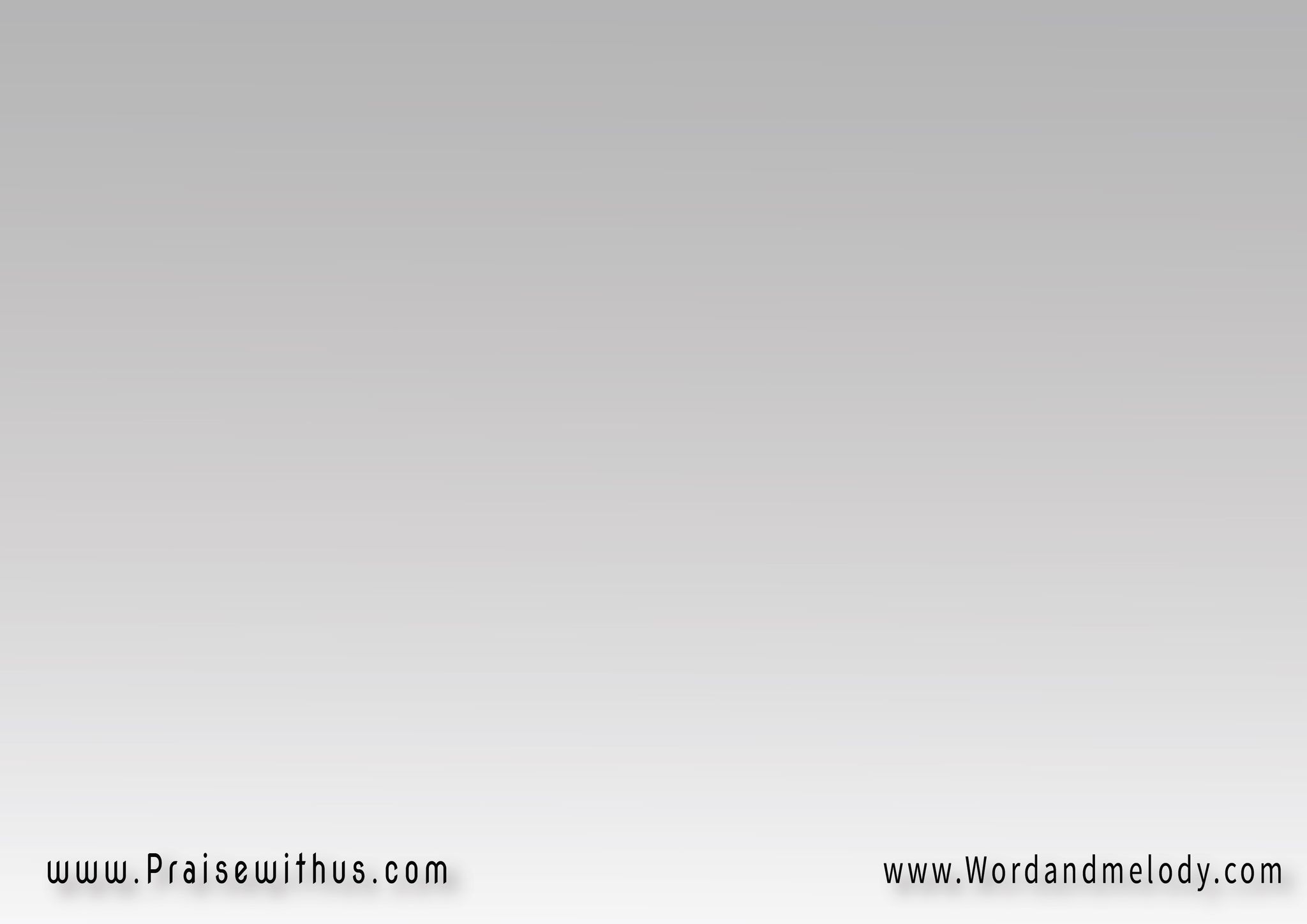 ومن هنا لن أذهب 
إلا إذا استجبت لي
وهكذا أنطلق بقوة يا سيدي
منتعشاً طول الزمان
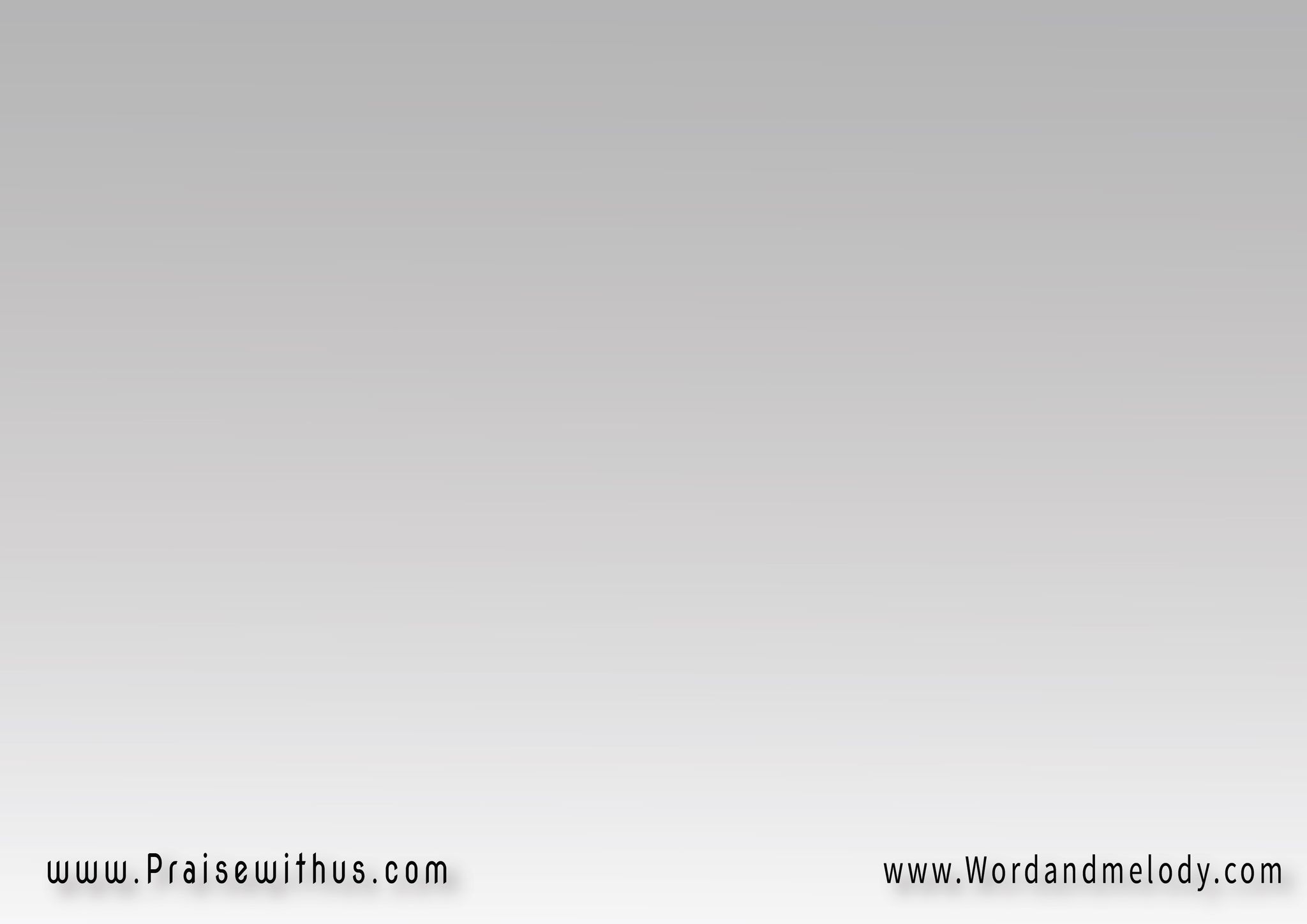 3-
وعندما يحل روح 
الانتعاش ويلهب القلب
بنار بالكرمة العظمى أكون
 كل حين غصناً تغطية الثمار
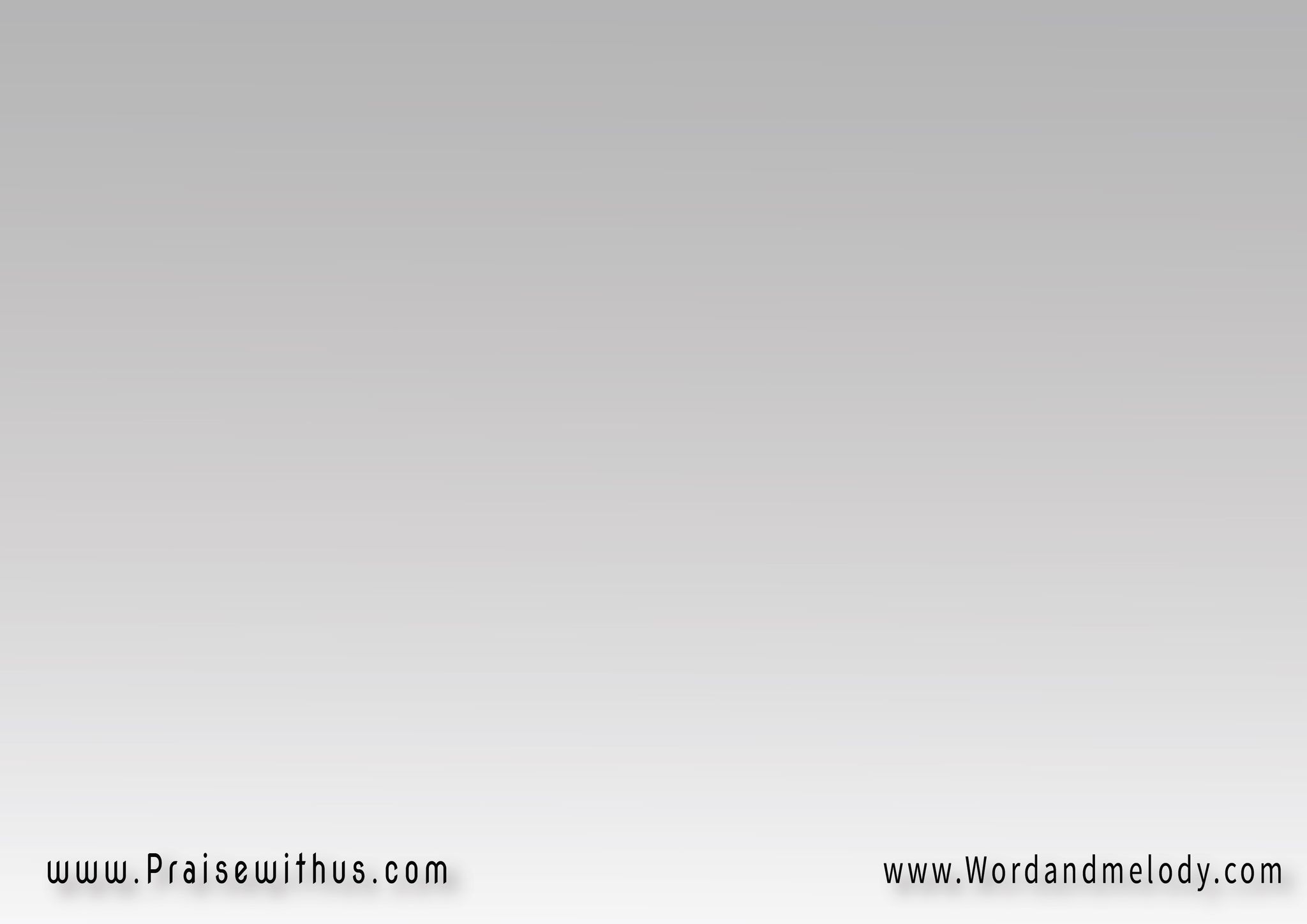 تعود لي يا رب 
بهجة الخلاص 
يشع مني فيض نور
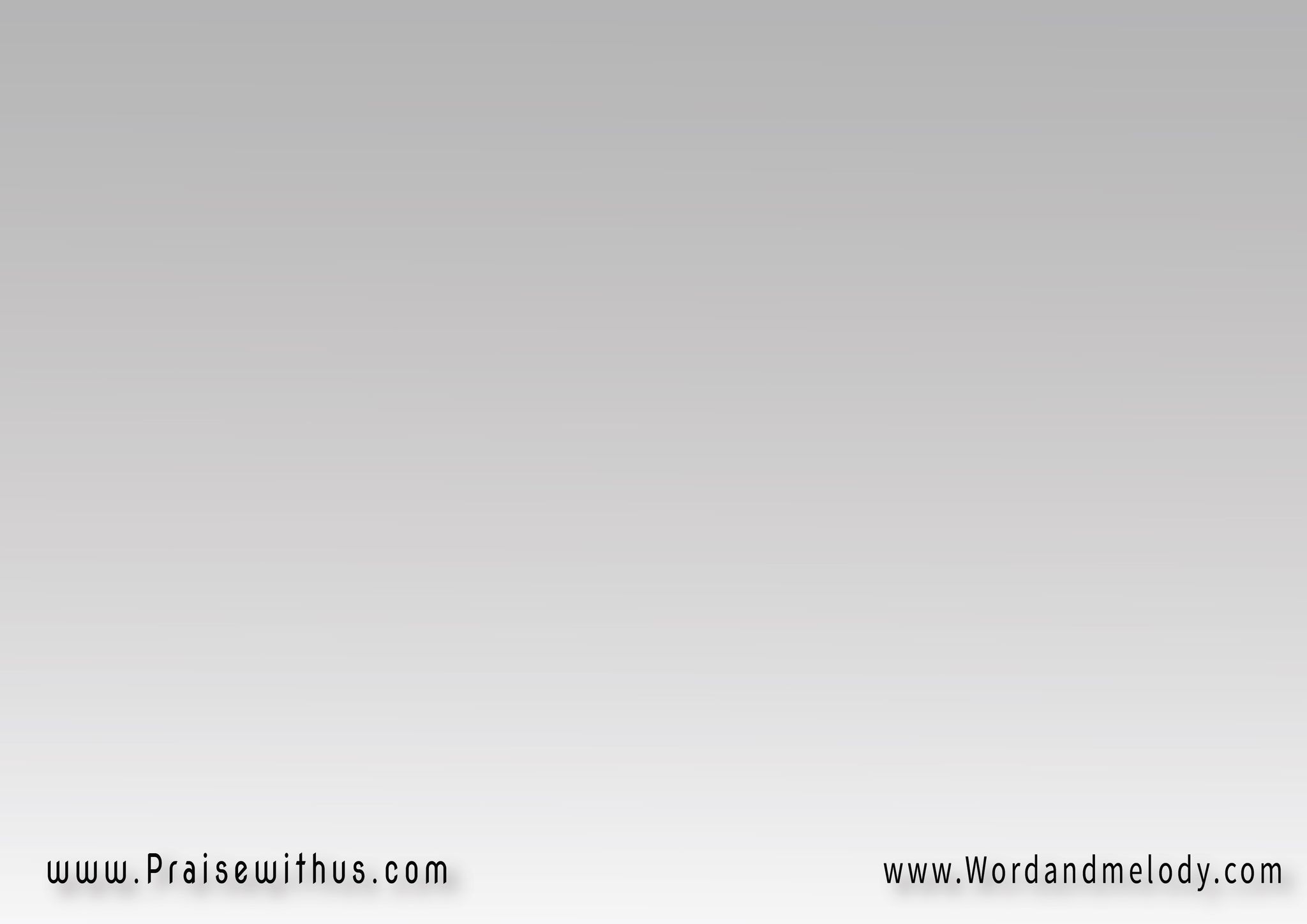 القرار:آتي إليك طالباً 
غمري بروحك الغني
الآن في هذا المكان 
الآن في هذا المكان
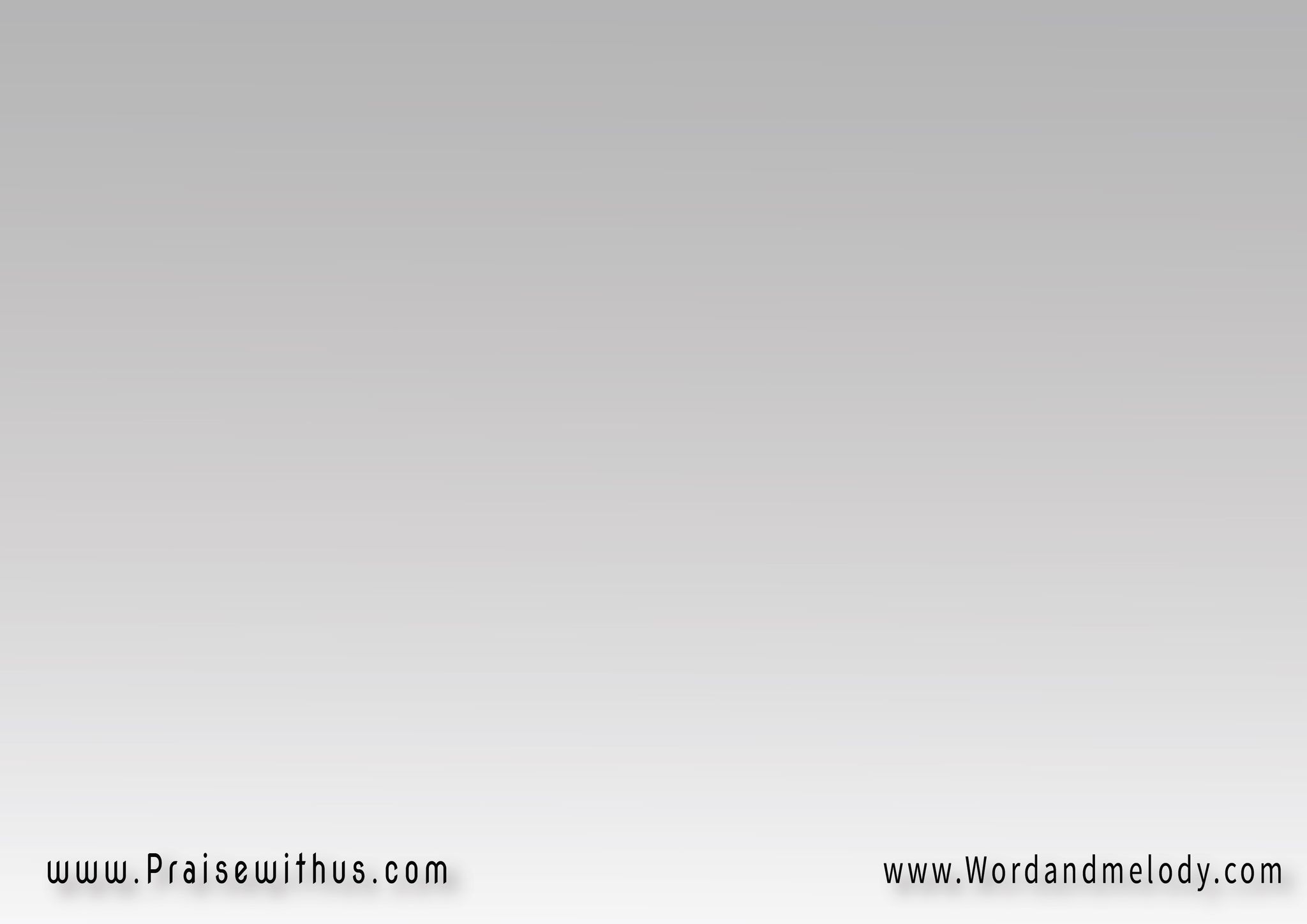 ومن هنا لن أذهب 
إلا إذا استجبت لي
وهكذا أنطلق بقوة يا سيدي
منتعشاً طول الزمان
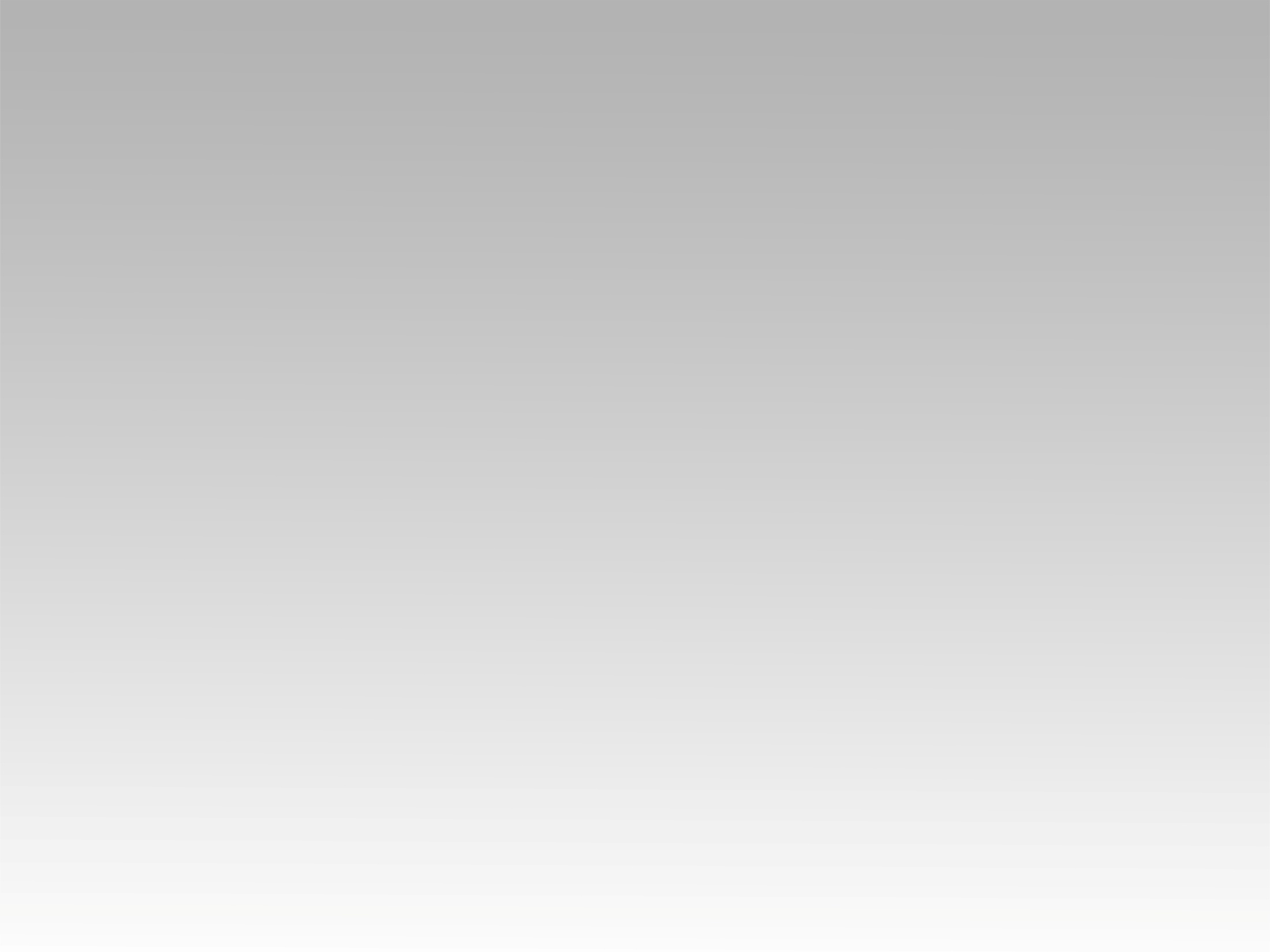 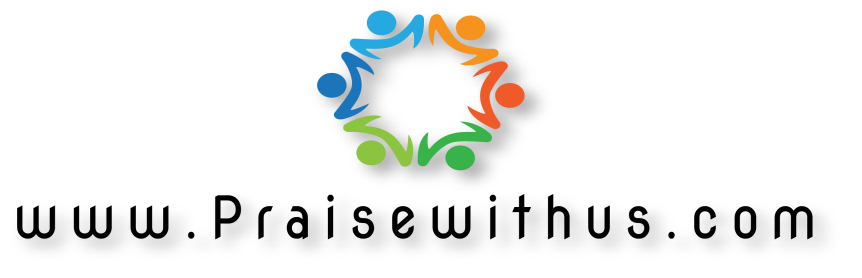